Створення таблиць, форм, запитів на вибірку даних і звітів за допомогою майстрів. Редагування запитів та форм за допомогою конструктора
Підготувала студентка-практикантка
Михневич Оксана Степанівна
Мета: ознайомити учнів з створенням таблиць, запитів, форм на вибірку даних і звітів з використанням майстра; проаналізувати відмінності створення об’єктів за допомогою майстра і конструктора; формувати вміння чітко й лаконічно висловлювати думки. 
розвивати пам’ять, логічне мислення; вміння працювати з програмою MS Access.
виховувати старанність, працелюбність, зосередженість, вміння активно сприймати новий матеріал, вміння раціонально використовувати робочий час, дисциплінованість під час роботи за ПК.
Тип уроку: урок засвоєння нових знань
Гра «Ланцюжок»
1. База даних (БД) — це систематизоване сховище …
2.Прикладами сховищ інформації БД можуть бути: телефонний довідник,…
3.Система керування базами даних (СКБД) — це програмні за­соби для створення,…
4. Приклади СКБД: FoxPro,…
5.Файли збережені в програмі MS Access2007 мають формат (розширення)…
6. Об’єкти БД – це таблиці, …
7. Основним об’єктом MS Access2007 є …
8. Таблиця БД складається з …
9. Стовпець БД називають…
10. Рядок БД називають…
11. Таблиця – це основний об'єкт бази даних, в якому зберігаються всі …
12. Під час використання у Режимі конструктора користувач сам спочатку створює…
13. Типи даних MS Access2007 –  текстовий, поле МЕМО,…
14. Для запуску MS Access2007 використовуємо наступні кроки: Пуск-… 
15. Для створення Нової бази даних необхідно вибрати пункт Меню - …
Сьогодні ми розглянемо: В чому схожість та відмінність між формами й звітами? 
Чи можна змінити умову в запиті створеного за допомогою Майстра?
Таблиці — це об'єкти, у яких безпосередньо зберігаються дані.
Для створення таблиць потрібно: 
Завантажити MS Access2007 (Пуск - Усі програми - Microsoft Office-MS Access2007)
Створити та зберегти файл (Файл – Создать – Нова таблица)
Вказати спосіб створення форми – «Мастер таблиц» – та натиснути ОК.
Вибрати зі списку «образцы – таблиц» та вказати потрібні поля, використовуючи значки <, >,
 << та >>. Натиснути «Далее».
Вибрати спосіб визначення ключа. Натиснути «Далее».
Вибрати «Вывести даные непосредственно в таблицу». Натиснути «Далее».
Форма  —  це  об’єкт  системи  управління  базами  даних,  призначений  для  зручності введення інформації  в таблиці  і  відображення її на екрані.
Для створення форми за допомогою майстра форм потрібно:
Активізувати вкладку «Формы» в поточній БД.
Дати команду «Создать...».
Вказати спосіб створення форми – «Мастер форм» – та натиснути ОК.
Вибрати зі списку таблицю-джерело та вказати потрібні поля, використовуючи значки <, >, << та >>. Натиснути «Далее».
Вибрати зовнішній вигляд форми (в один столбец, ленточный, табличный, выровненный). Натиснути «Далее».
Обрати потрібний стиль представлення форми. Натиснути «Далее».
Вказати ім’я форми та натиснути «Готово».
Запит  —  це  об’єкт  системи  управління  базами даних,  призначений  для  відбору  даних  із пов’язаних таблиць, які задовольняють заданим умовам.
Для  створення запиту Access майстром запитів потрібно: 
Активізувати вкладку «Запроси» в поточній БД.
Дати команду «Создать...».
Вказати спосіб створення запиту – «Простой запрос» – та натиснути ОК.
Вибрати зі списку таблицю-джерело (запит-джерело) та вказати потрібні поля, використовуючи значки <, >, << та >>. Натиснути «Далее».
Вказати ім’я запиту та натиснути «Готово».
Звіт  призначений  для  формування  документів,  що  містять  результати  виконання  завдань  у середовищі  бази  даних,  і  виведення  їх  на  друк
Для  створення звіту за допомогою майстра звітів, виконуємо такий алгоритм: 
Активізувати вкладнику «Отчеты» в поточній БД.
Дати команду «Создать...».
Вказати спосіб створення звіту – «Мастер отчетов» – та натиснути ОК.
Вибрати зі списку таблицю-джерело (запит-джерело) та вказати потрібні поля, використовуючи значки <, >, << та >>. Натиснути «Далее».
За необхідністю вказати рівень (рівні) групування. Натиснути «Далее».
Вказати порядок сортування записів. Натиснути «Далее».
Вибрати вигляд макету для звіту (ступенчатый, блок, структура тощо) та орієнтацію сторінки. Натиснути «Далее».
Обрати потрібний стиль представлення звіту. Натиснути «Далее».
Вказати ім’я звіту та натиснути «Готово».
Розминка!
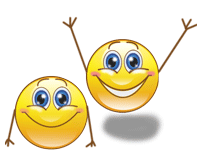 Робота за комп'ютером!
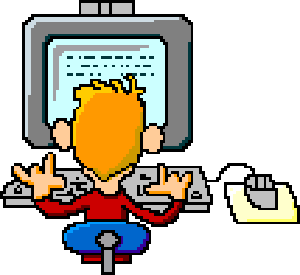 Завдання:
1. Створити таблицю (даними не заповнювати) за допомогою режиму Майстер таблиць в БД Microsoft  Access2007. Вміти переходити з режиму таблиця в режим конструктора.
2. Створити запит на вибірку  про  всіх   майстрів,  їх прізвища   та  спеціальність.
3. Створити форму до запиту.
4. Створити звіт до таблиці.
Підсумок уроку: 
Для чого призначений режим «майстер»? 
Чим відрізняється робота у режимі «конструктор» та «майстер»?
Які об’єкти можна створювати за допомогою «майстра»?
Як відредагувати об’єкти після створення у режимі «майстра»?
Домашнє завдання: 
Повторити § 3.8
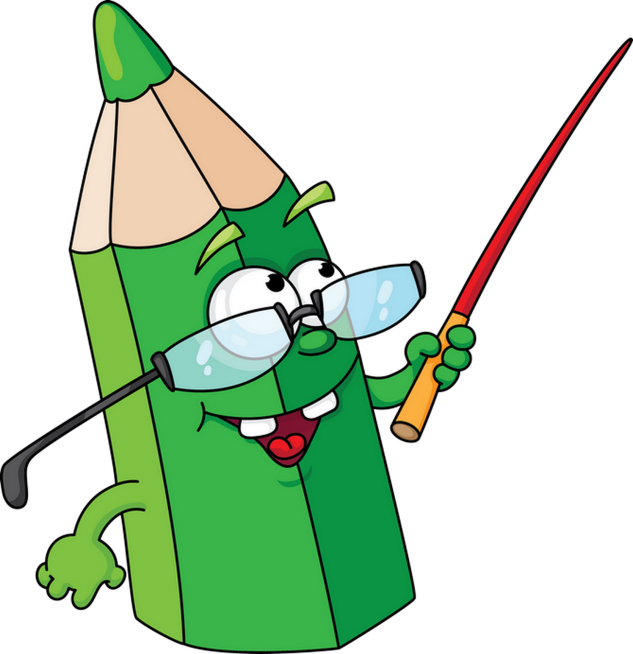 Дякую за урок!
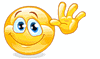